學習任何新事物的方法與挑戰
人生Online技能點怎麼用?
自我介紹
姓名：洪家威
經歷：阿蓮國小→阿蓮國中→臺南一中科學班→成功大學醫學系
興趣：繪畫、中國笛、學習新東西
左腦/右腦?
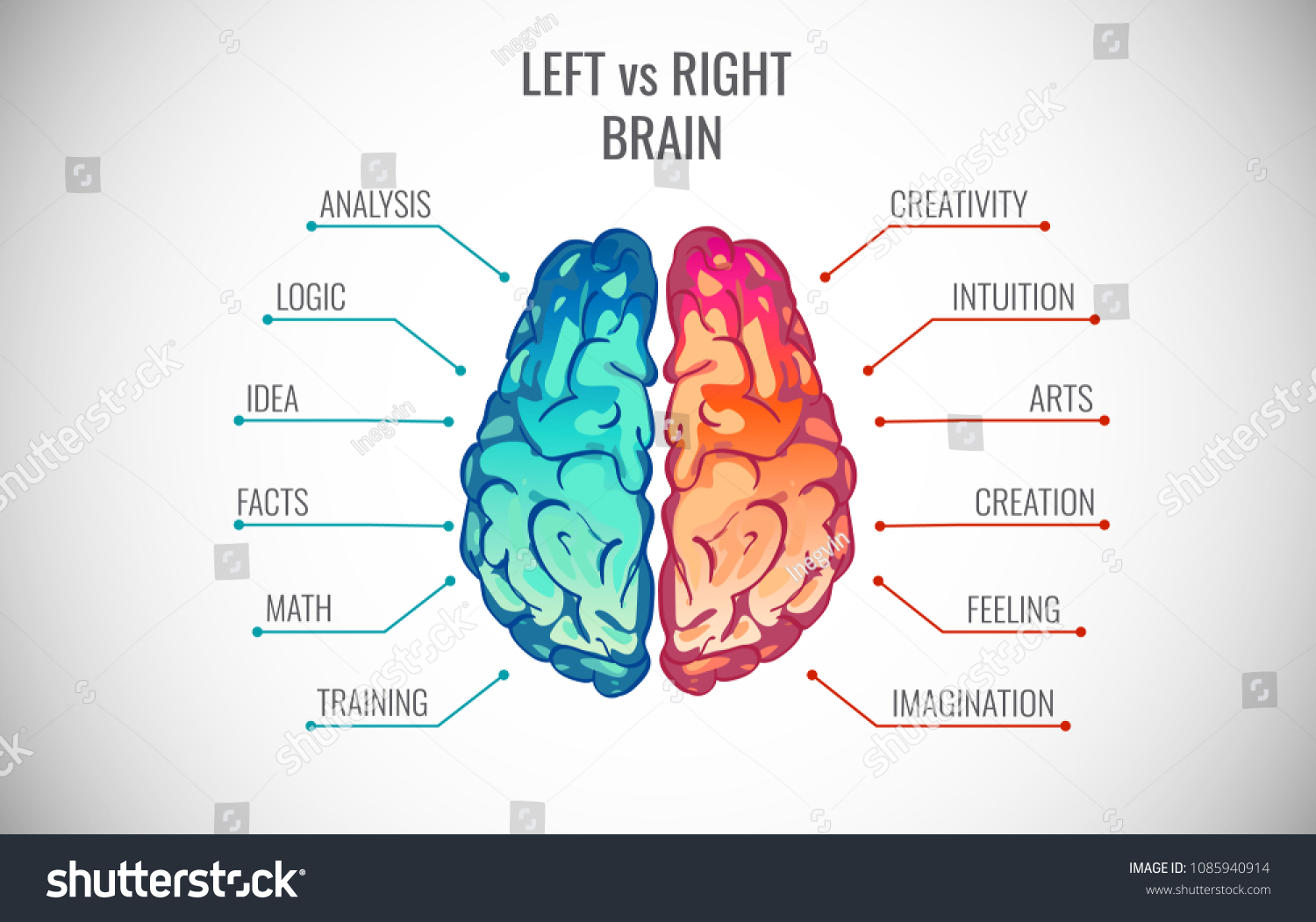 [Speaker Notes: 1.學習由腦負責
2.左腦與右腦的專長不同
3.雖然有左右腦之分，但也不是完全各司其職，這裡只是為了接下來的分類]
左腦類型
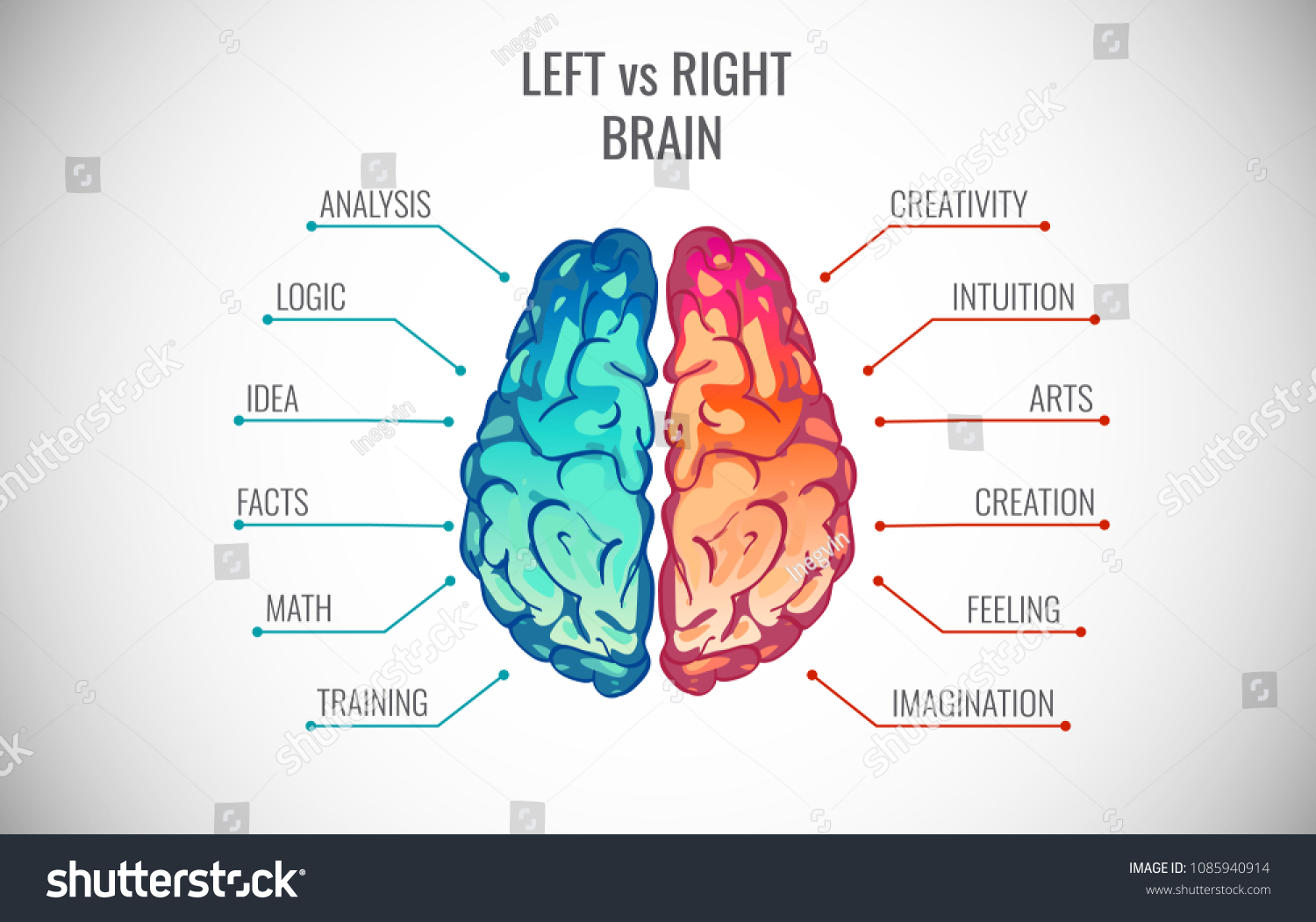 讀書
語言
邏輯推理
[Speaker Notes: 1.左腦主要負責讀書、語言、邏輯推理
2.讀書時的理解
3.語言區主要在左腦
4.抽象概念]
右腦類型
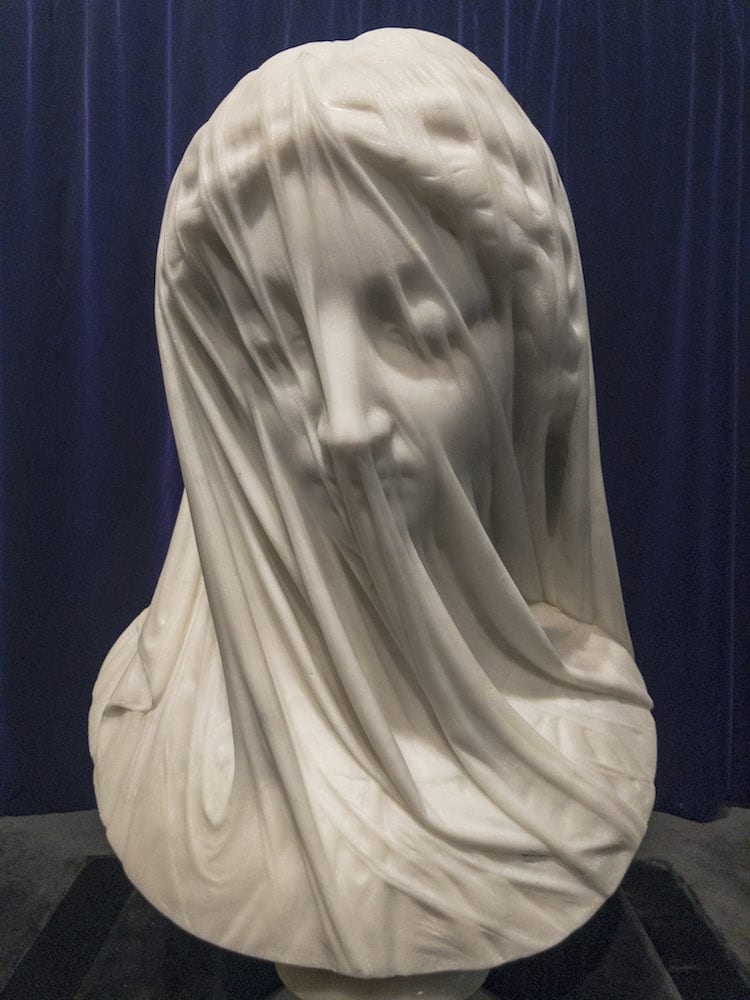 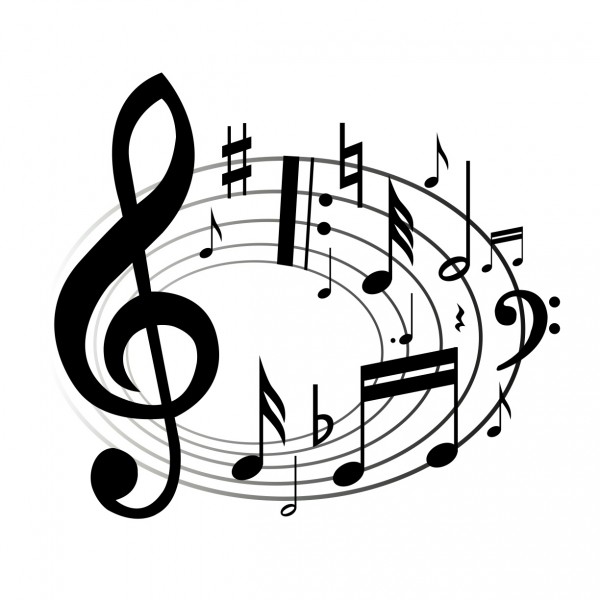 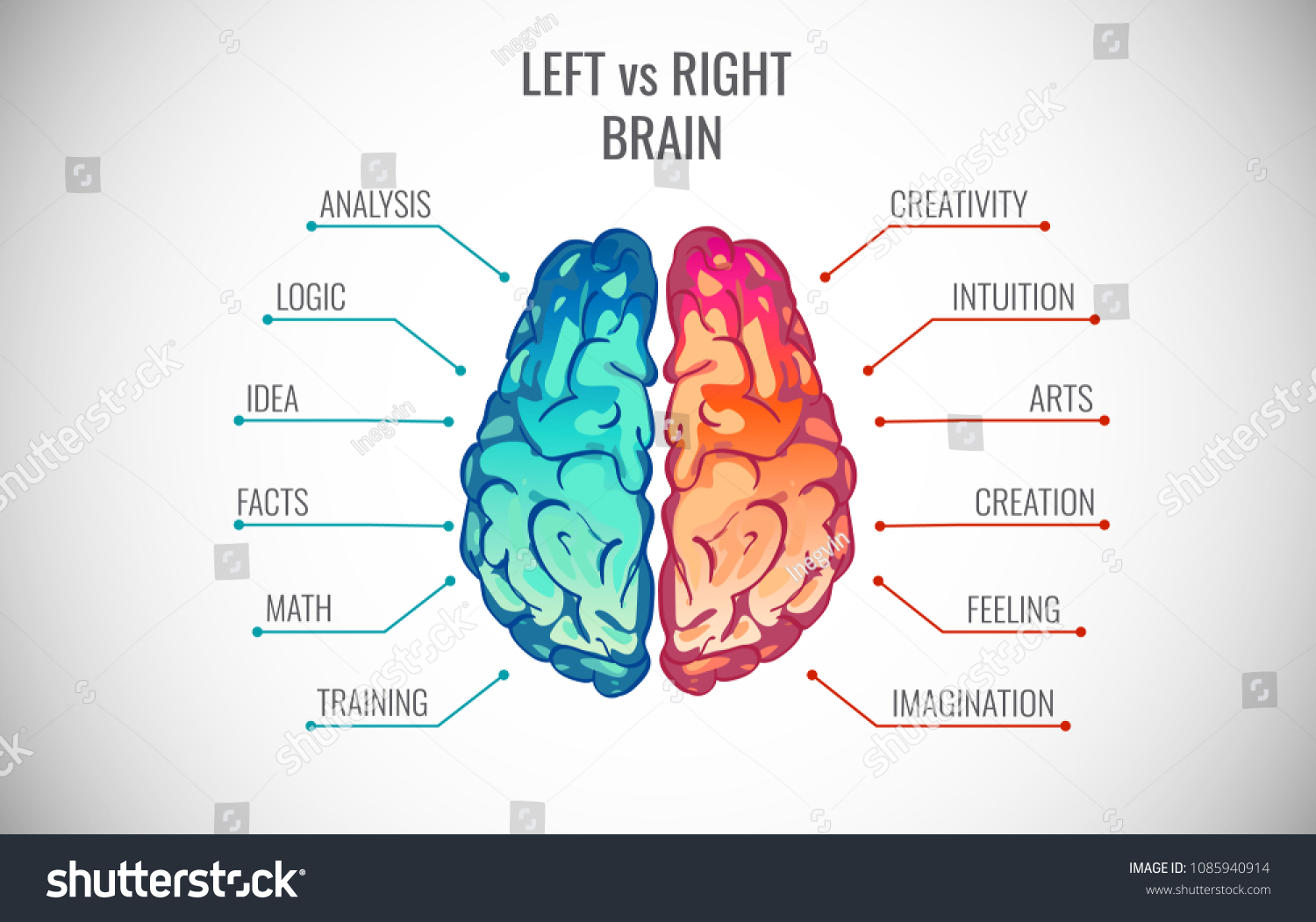 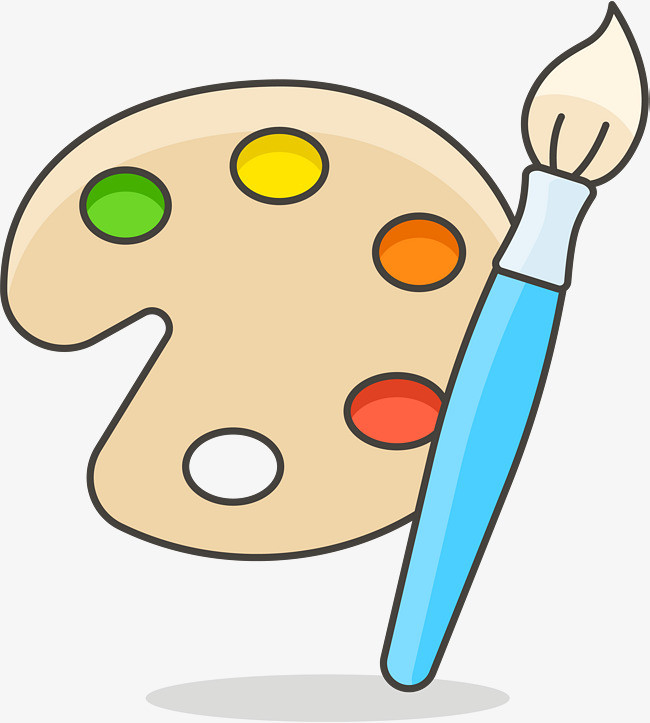 [Speaker Notes: 1.右腦被稱為「藝術腦」
2.學習音樂、美術，感覺與讀書不同
3.學習欣賞：古典音樂與雕刻為例]
小腦-肌肉類型
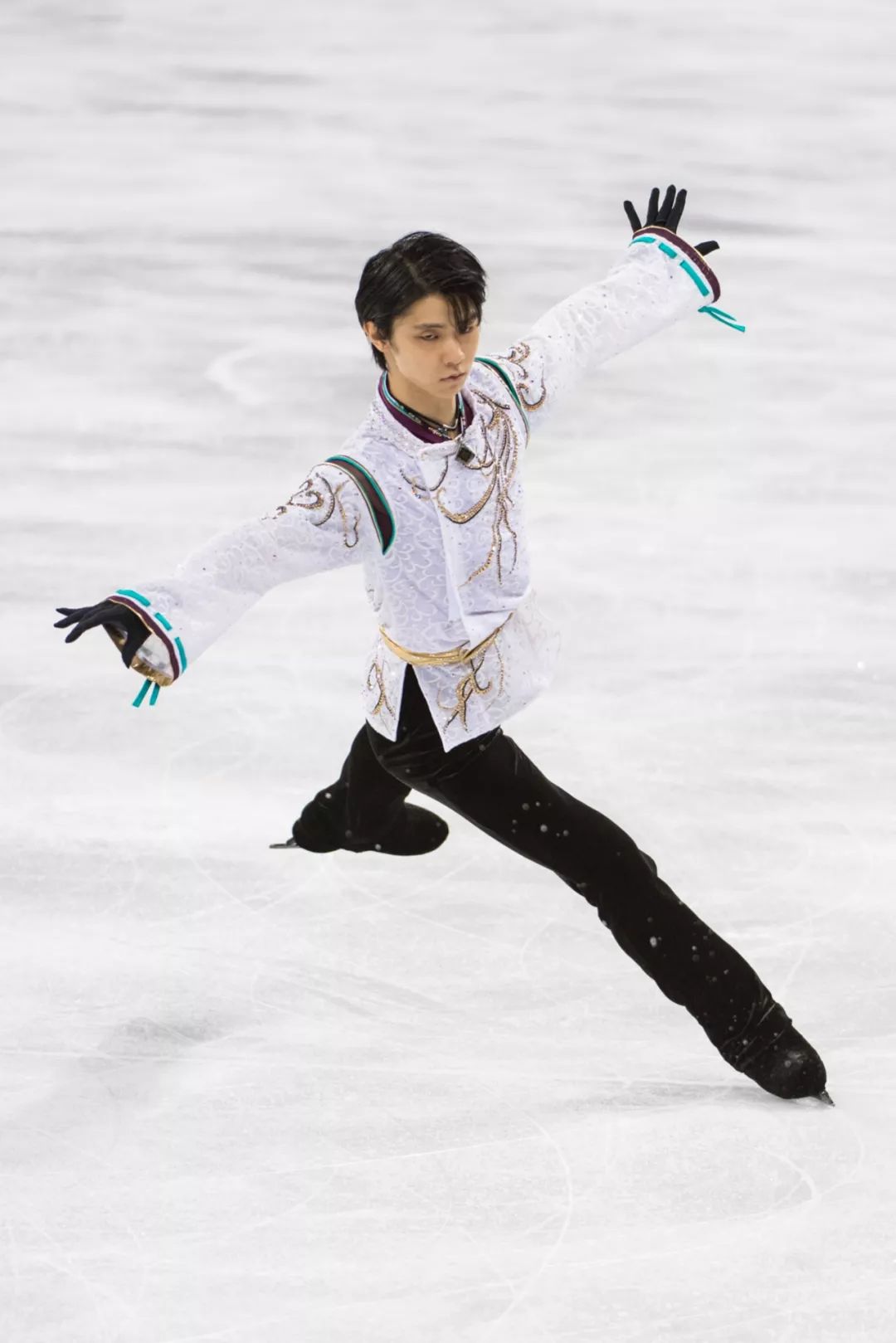 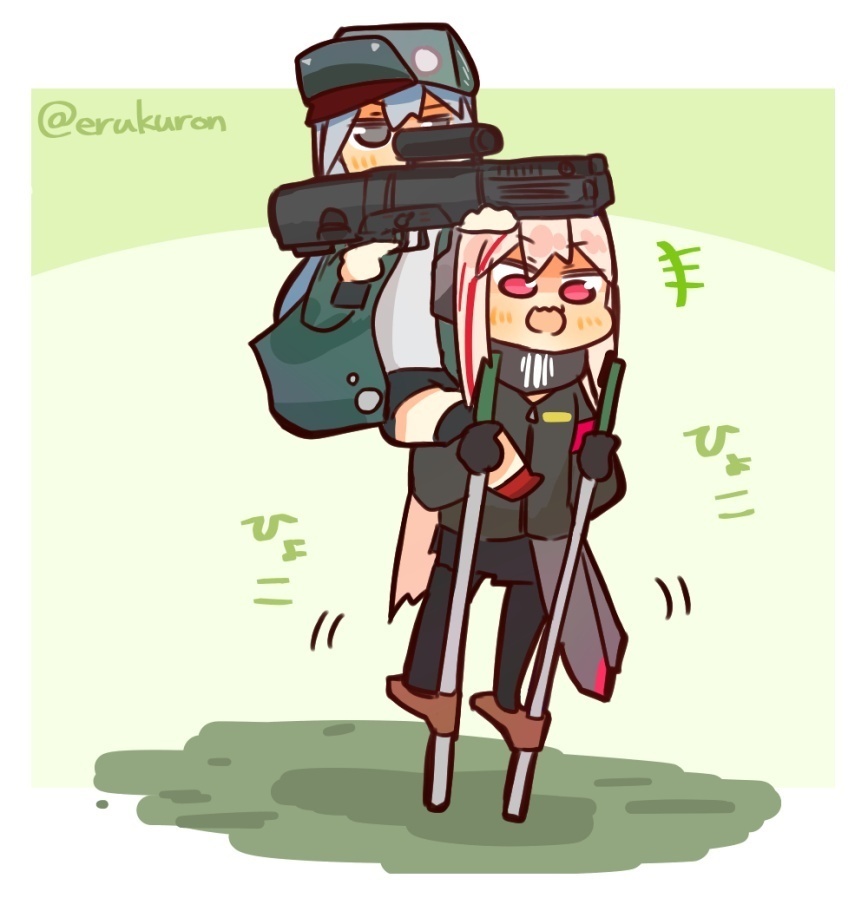 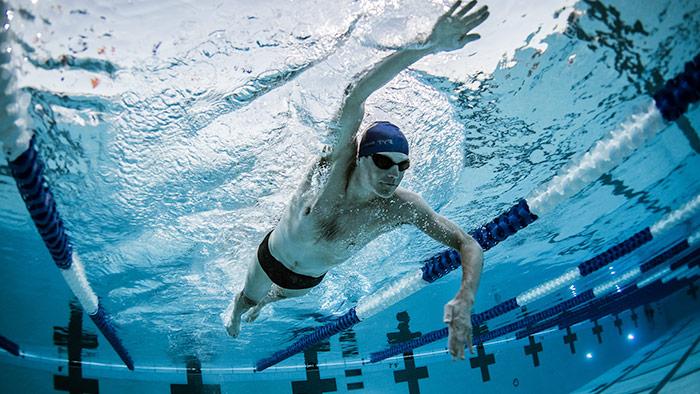 [Speaker Notes: 1.有些學習是不經大腦的
2.例：踩高蹺、游泳、溜冰、腳踏車]
學習是一切的混合
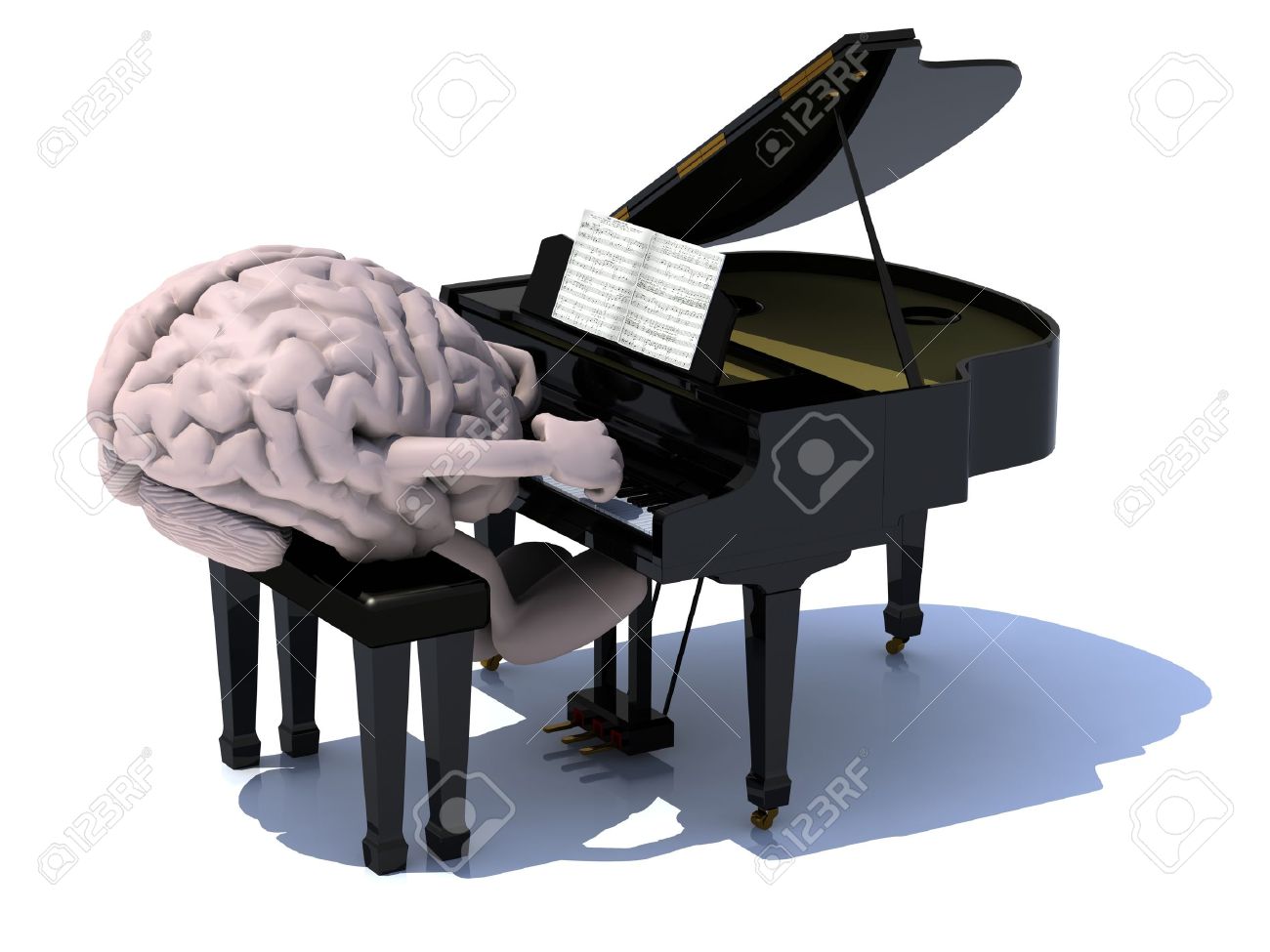 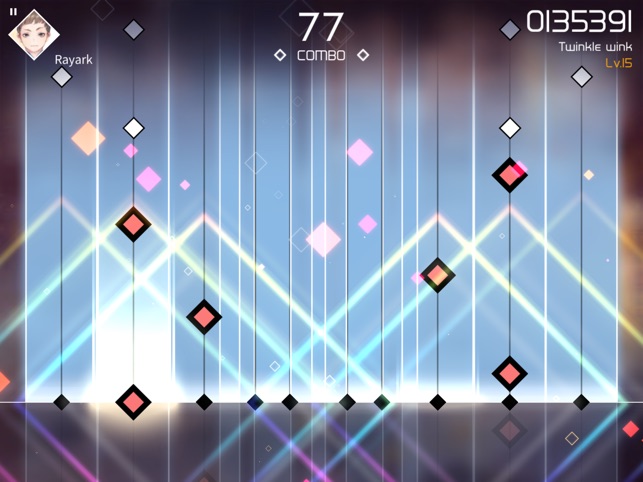 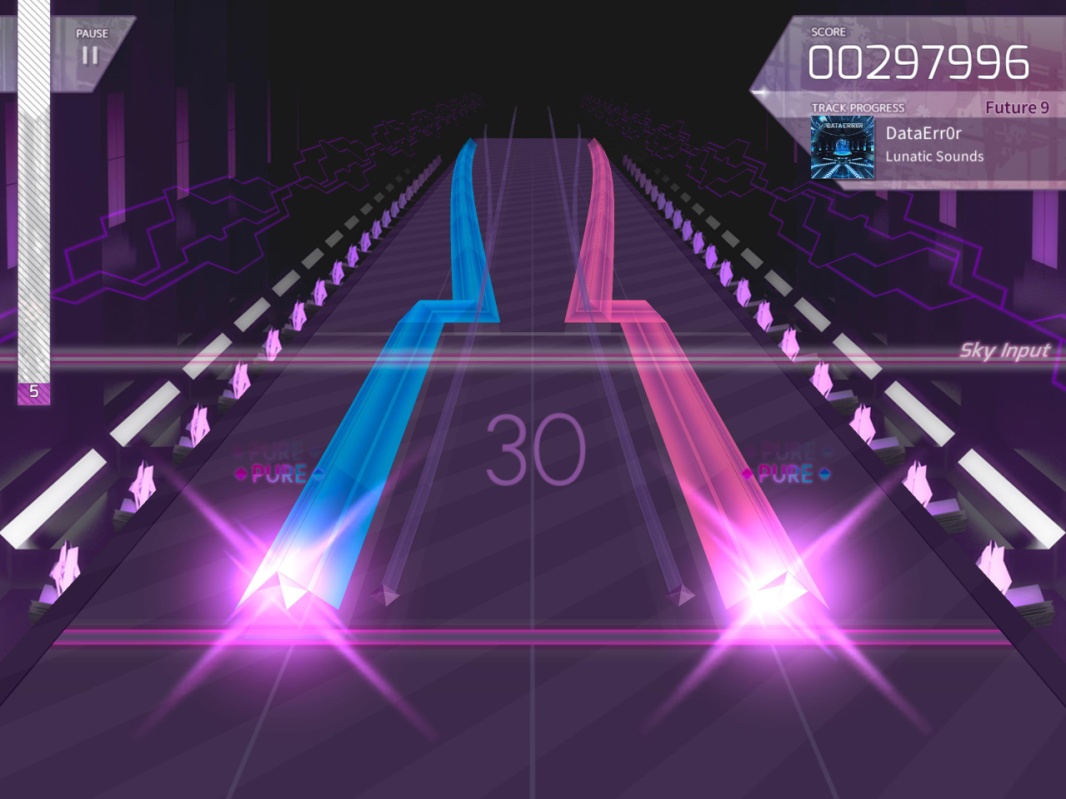 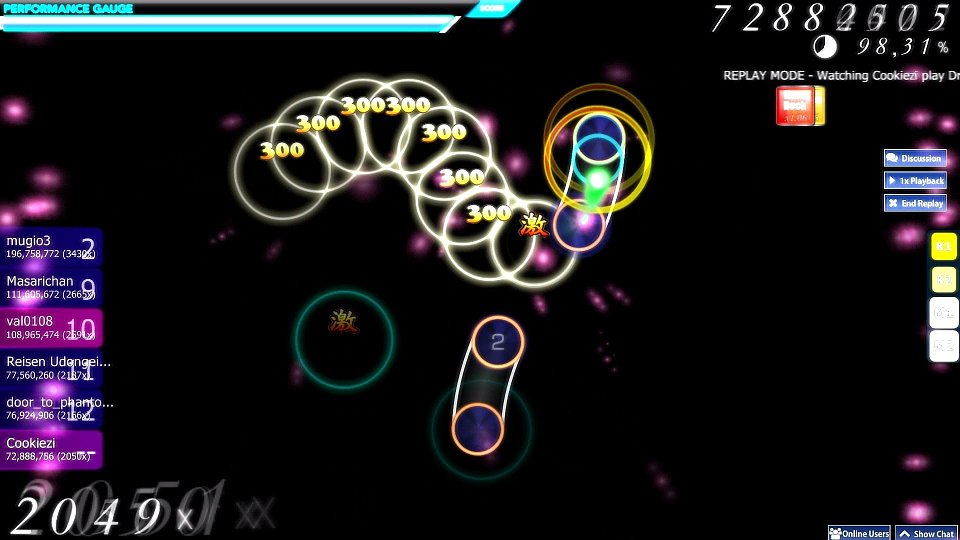 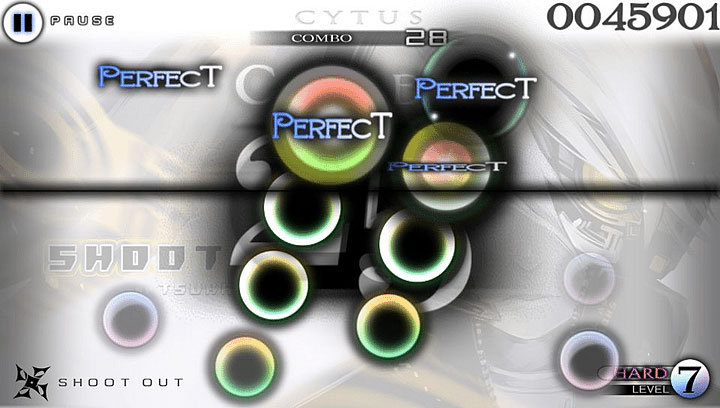 [Speaker Notes: 1.但是大部分事物不能完全被分類
2.例如彈鋼琴：樂理(左腦)、旋律(右腦)、彈奏方式(肌肉)
3.音樂遊戲亦然]
試著學個新東西
學習曲線
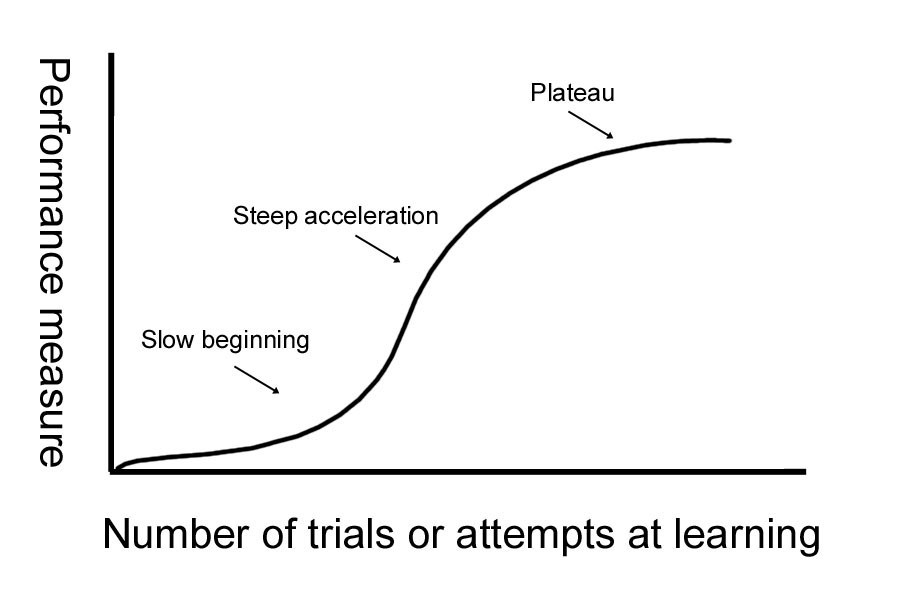 [Speaker Notes: 1.學習不是一蹴可幾，也不是一分耕耘一分收穫
2.剛開始會有停滯期：進步慢
3.中間會有成長期：進步快
4.最後會有成熟期：進步慢]
每個階段是什麼感覺?
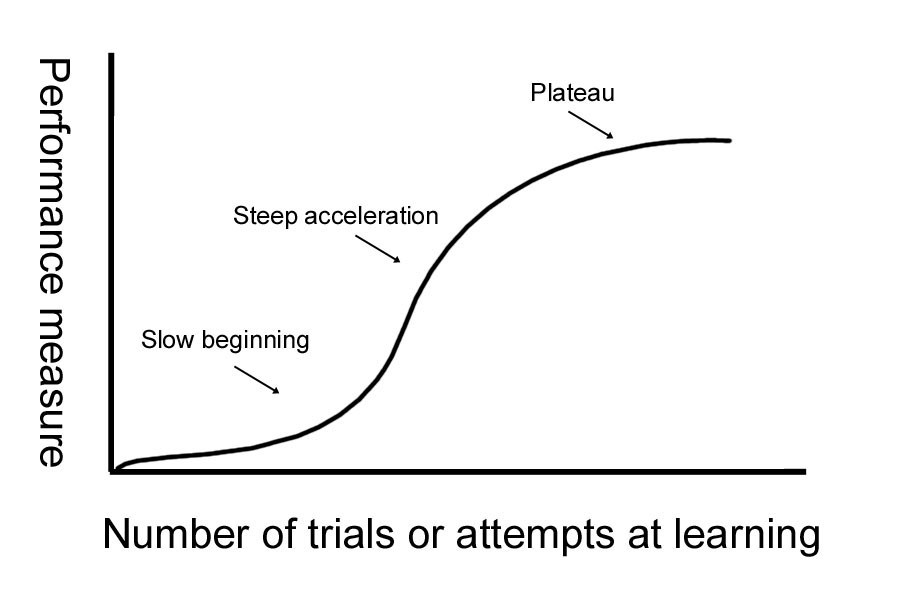 [Speaker Notes: 1.停滯期笨手笨腳
2.成長期有成就感
3.成熟期穩定，也可能成為撞牆期]
停滯期有多久?
警察抓小偷：幾分鐘
無用小技能：幾天
才藝：幾個月
聽力：幾年(?)
[Speaker Notes: 1.停滯期長度隨技能而不同
2.聽力還會因為單字量的累積突破一定程度而能拆出關鍵字]
學習曲線是由許多小曲線的組合
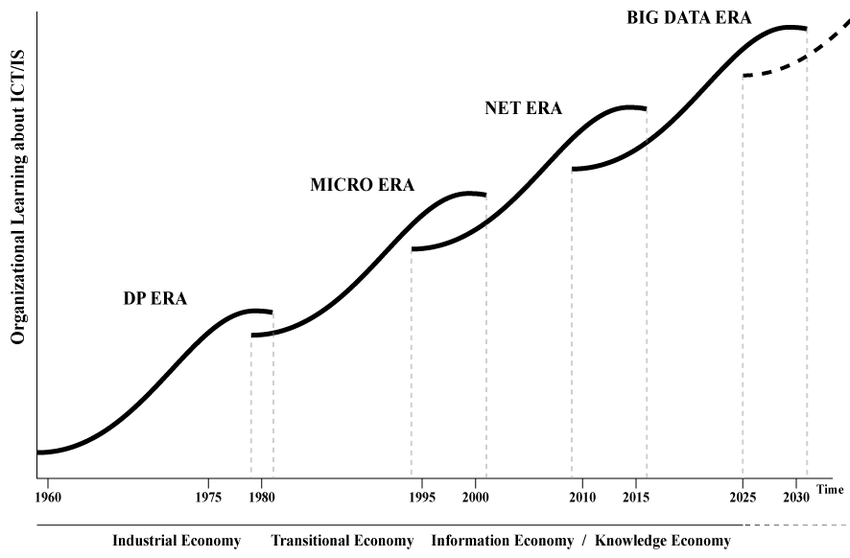 [Speaker Notes: 1.學習不是一帆風順
2.突破難關吸收經驗→成長
3.過不了關、不願過關→停滯]
天分讓你進步更快
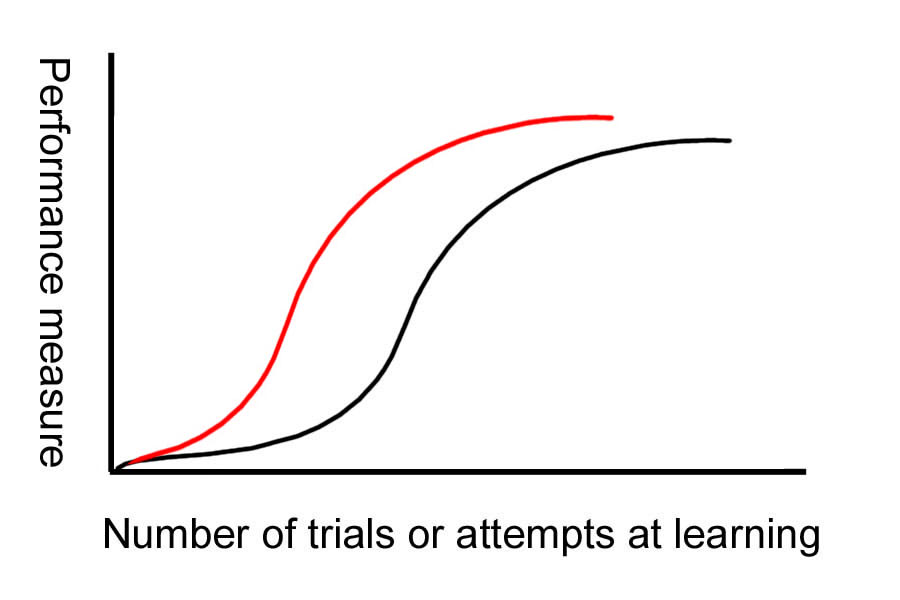 多看、多想、多做
[Speaker Notes: 1.天才是真實存在的
2.天份可以讓一個人更早脫離停滯期、進步速度更快
3.只有努力無法追上天才
4.多看、多想、多做：多觀察多思考，才能減少無謂努力]
目標決定天花板
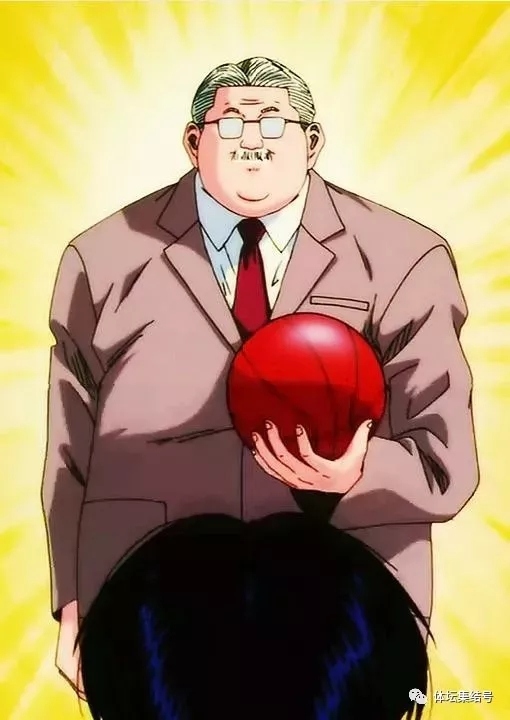 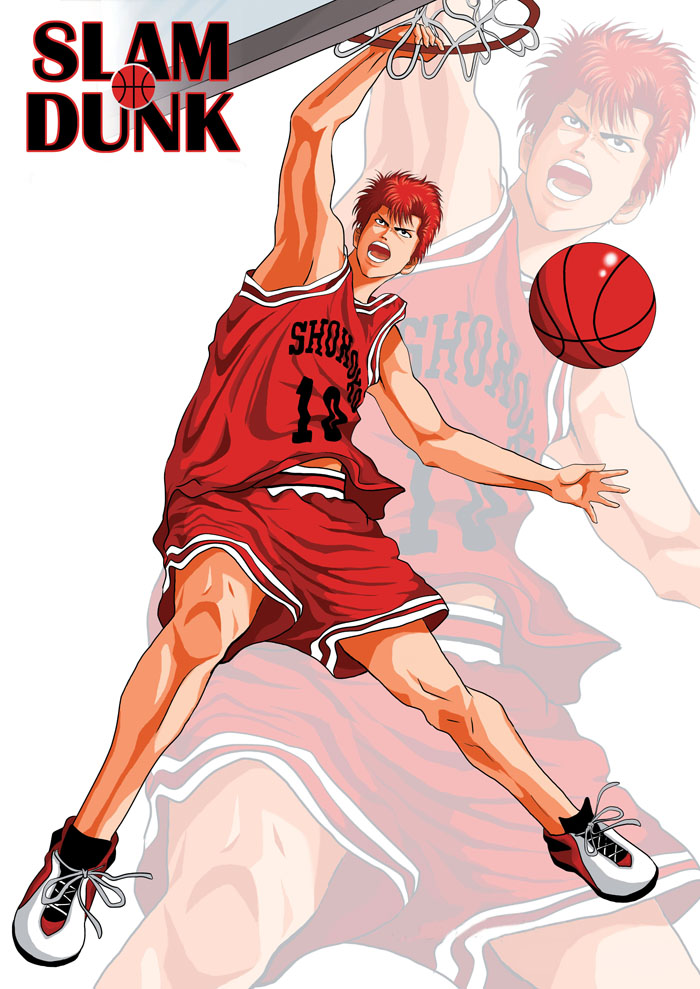 [Speaker Notes: 1.就算沒有老師，自己當自己的教練，督促自己進步
抖抖村村長曰：教練也許自己跑不快跳不高，但是它可以督促球員跑得更快跳得更高
2.高標準練習、不敷衍(例：直笛)]
10000小時法則?
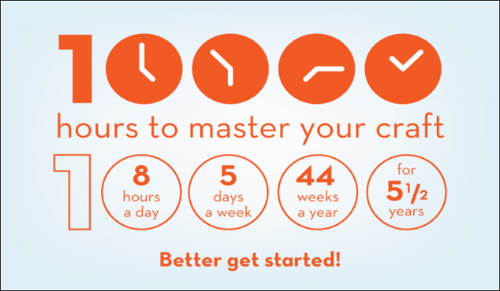 [Speaker Notes: 啾啾鞋曰：成也10000小時，敗也10000小時]
10000小時是多少?
一天24小時：1.14年
一天8小時：3.42年
一天2小時：13.69年
一天1小時：27.4年
[Speaker Notes: 1.10000小時十分漫長，如果只是興趣則很難達到]
問題出在哪裡?
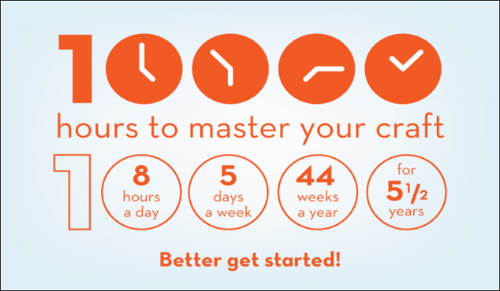 [Speaker Notes: 1.即使達到了也不保證成功
2.參考圖中數據，發現大約是小學讀書時間，但是小學畢業不代表讀書大師，矛盾
3.問題出在10000小時的實質內容]
1.有效練習
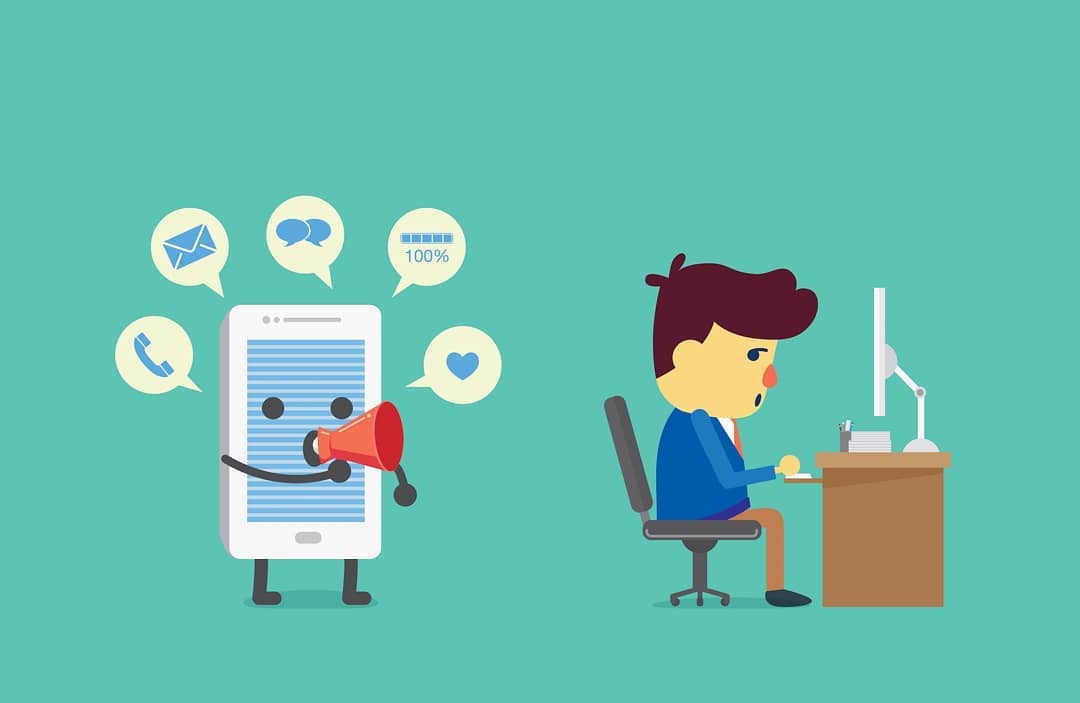 [Speaker Notes: 1.太多分心因素：讀書時的心不在焉，導致三小時讀兩頁
2.解決方式因人而異：移除干擾、訂定目標……]
2.掌握正確方法
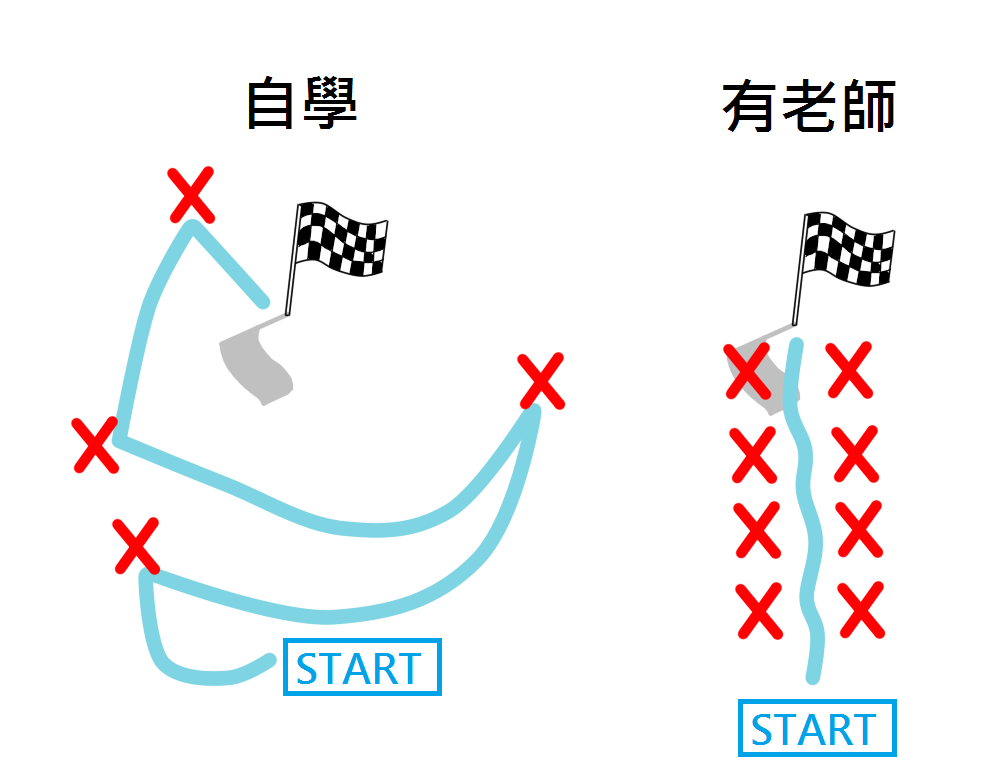 [Speaker Notes: 1.方法錯誤，多走冤枉路
2.解決方式：確定自己要什麼，找老師]
3.不怕犯錯
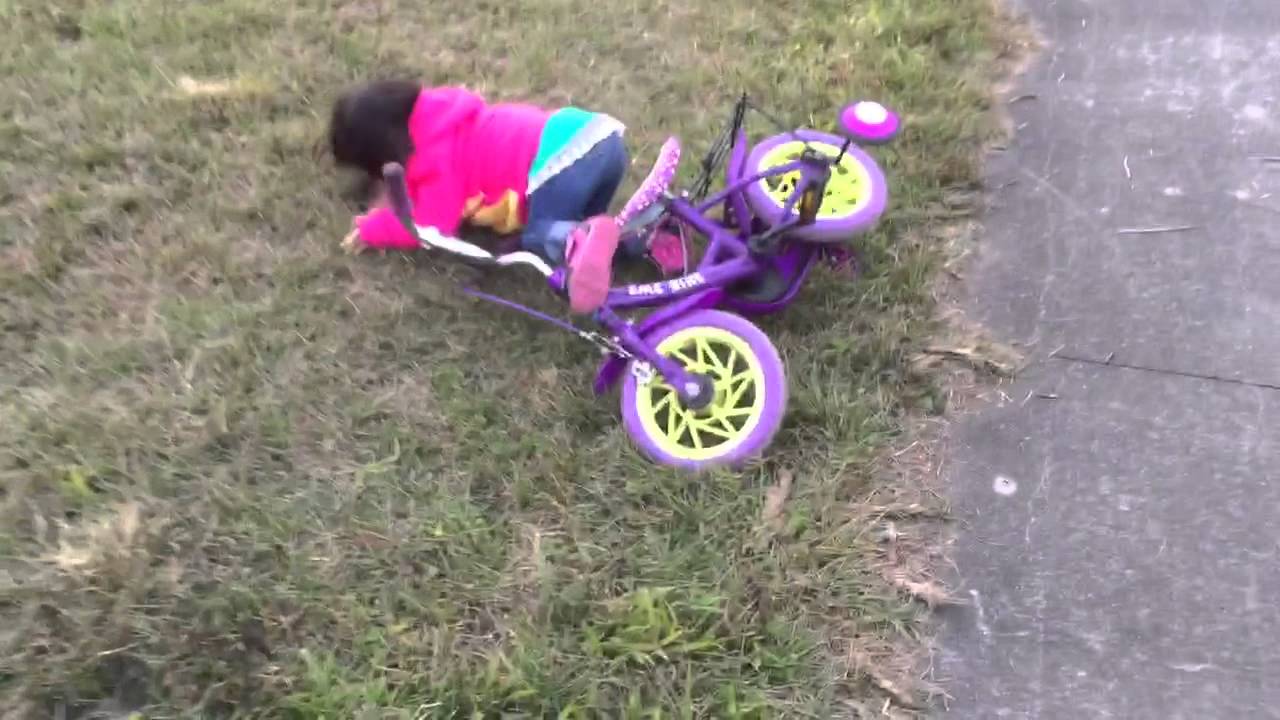 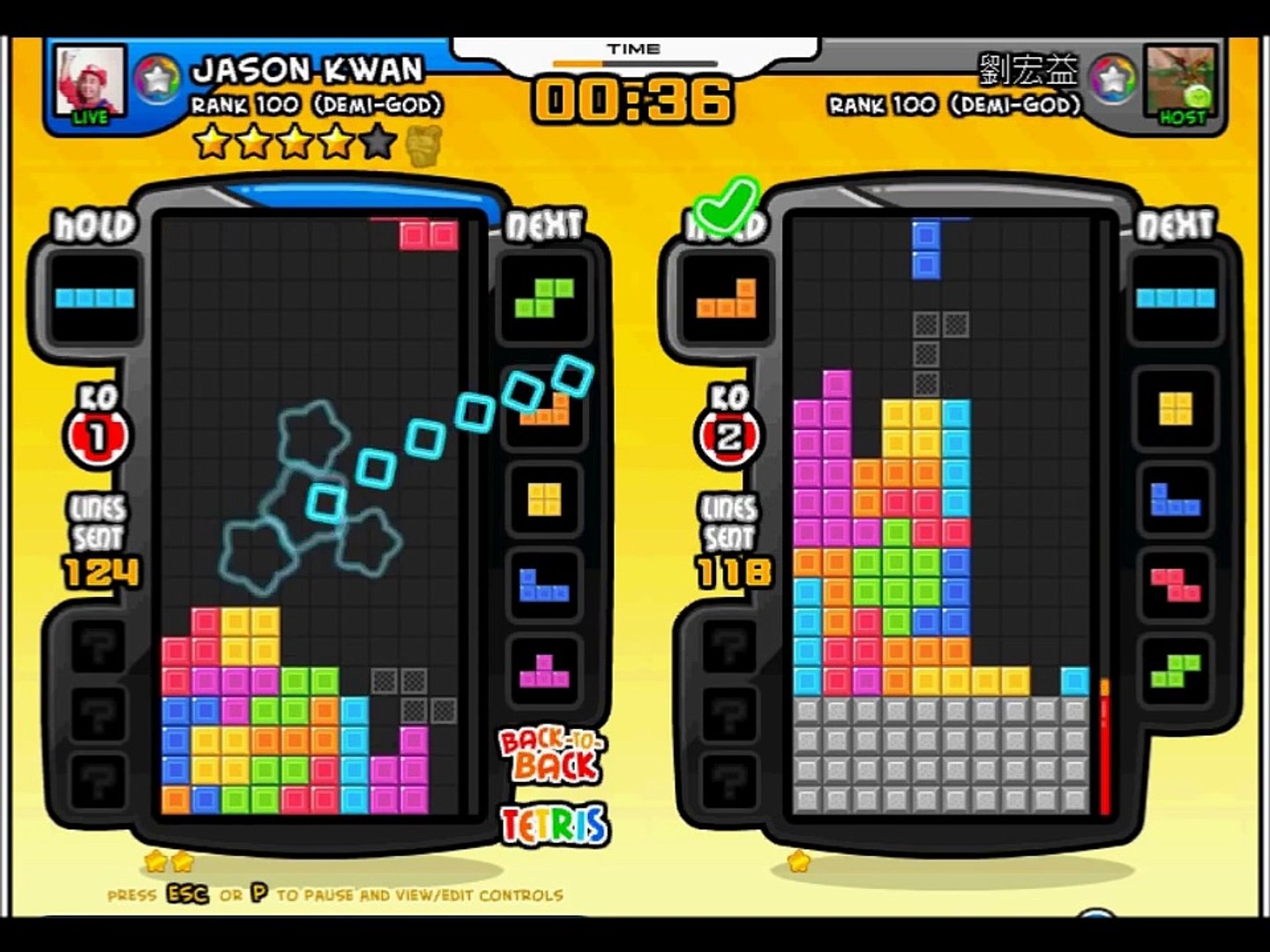 [Speaker Notes: 1.不敢突破，原地打轉
2.解決方式：犯錯是過程不是結果(畫畫難看、唱歌難聽)]
會與不會之間
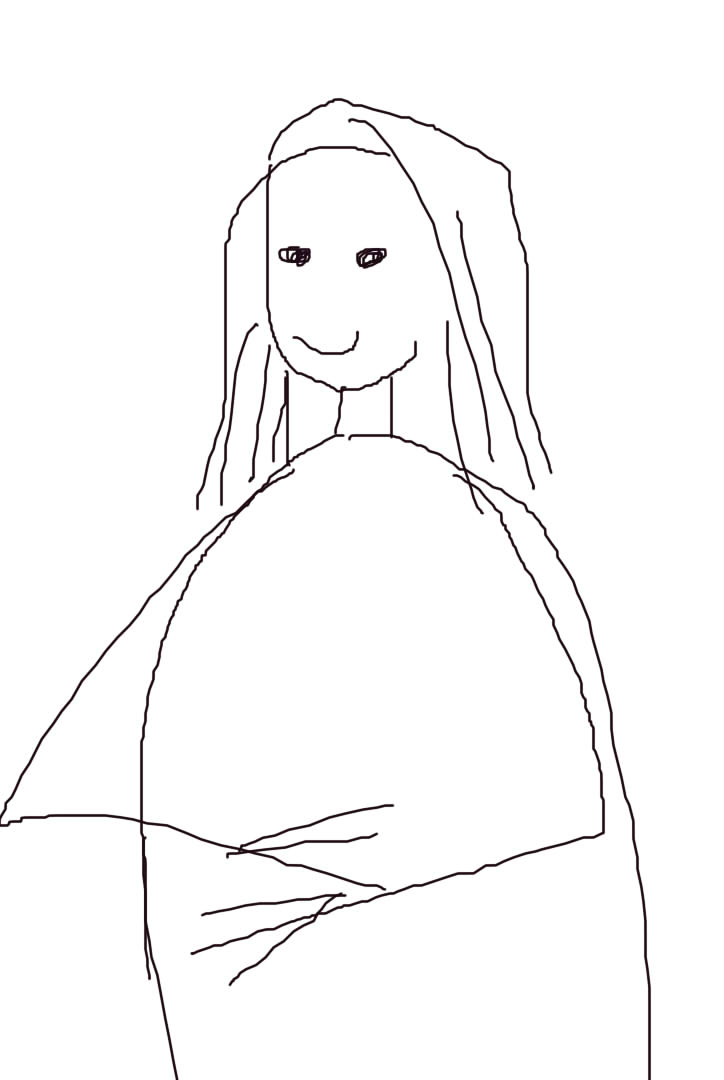 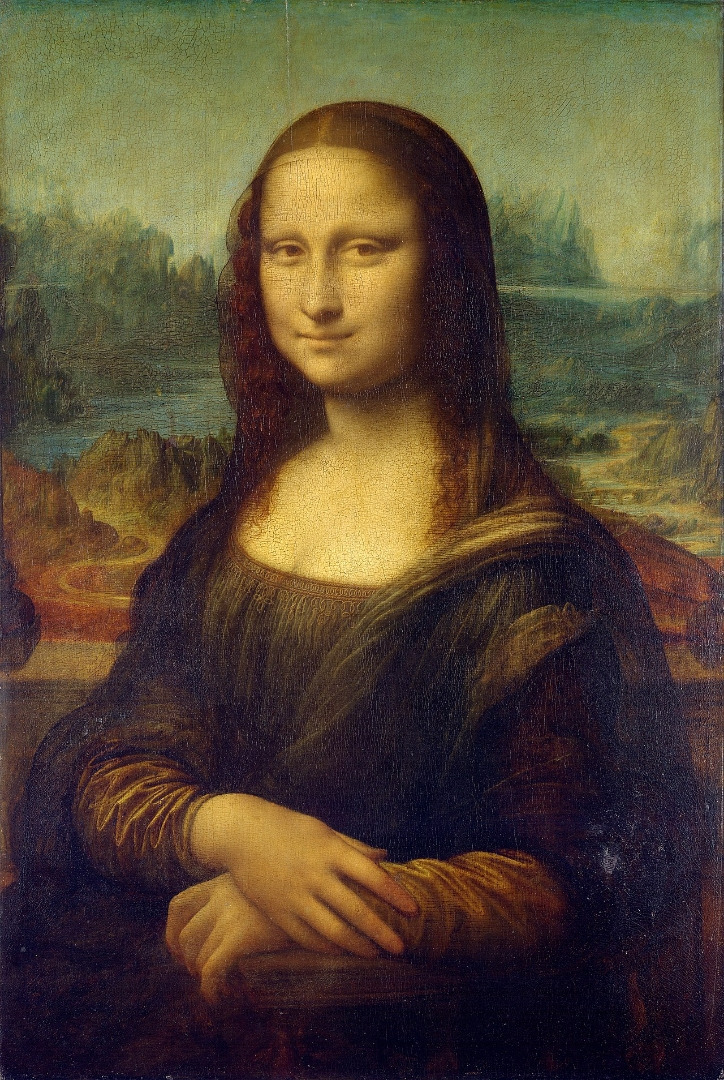 [Speaker Notes: 1.沒有人是完全的會，也沒有人是完全的不會
2.即使只前進一步也值得喜悅]
技能樹怎麼點?
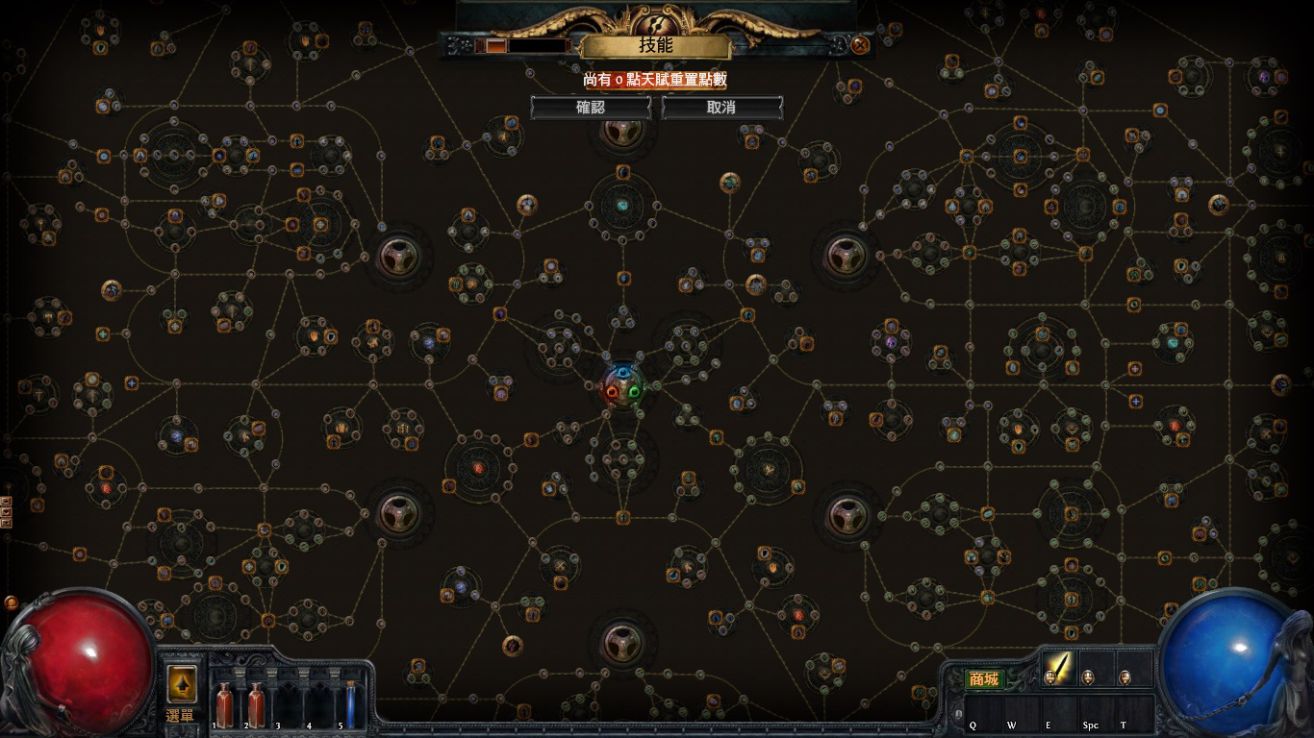 [Speaker Notes: 1.善用無用的時間，把時間花在值得學習的東西上
2.發現自己的熱情，讓枯燥的練習成為樂趣(例：健身)]
現有技能與目標
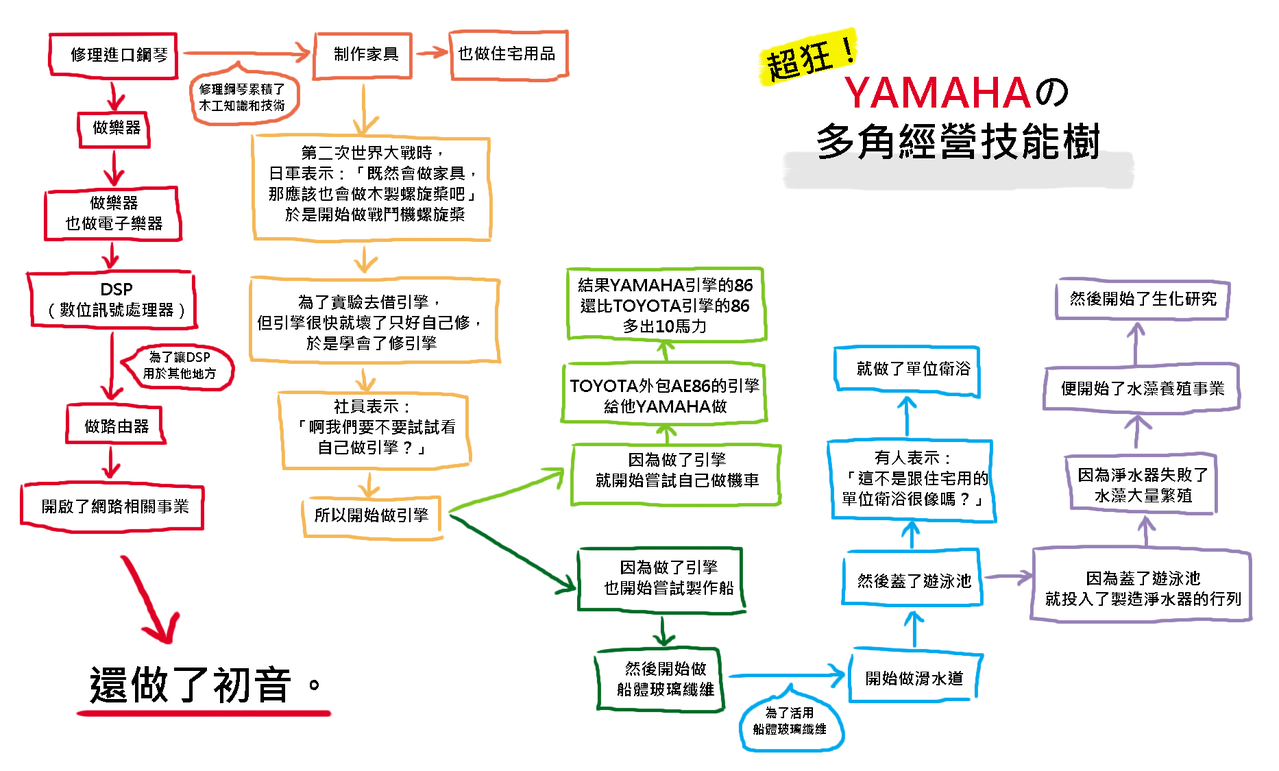 [Speaker Notes: 1.建立大方向，學會一個東西後，看得到接下來要學什麼
2.看到接下來要學什麼，就可能看到下一個目標
3.重複此循環，以YAMAHA為例]
凡走過必留下痕跡
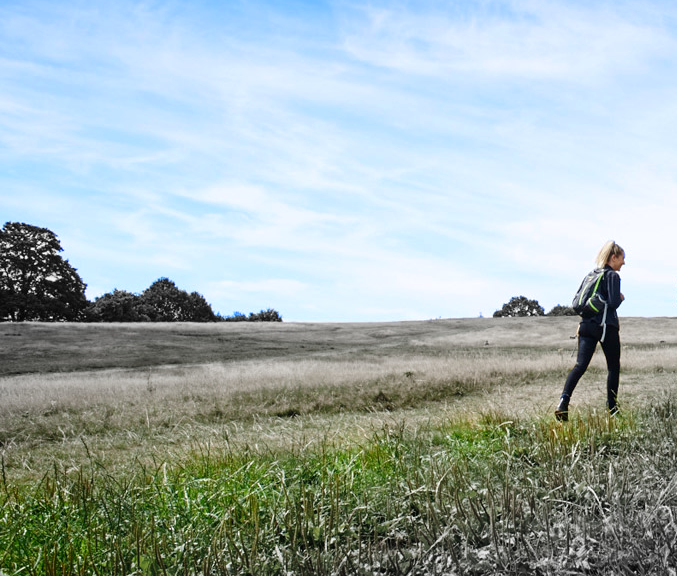 [Speaker Notes: 1.學過的事物會成為未來的助力
2.相似的東西學得快]
沒有任何知識是完全無用的
感謝聆聽